La Lambescaine 2017
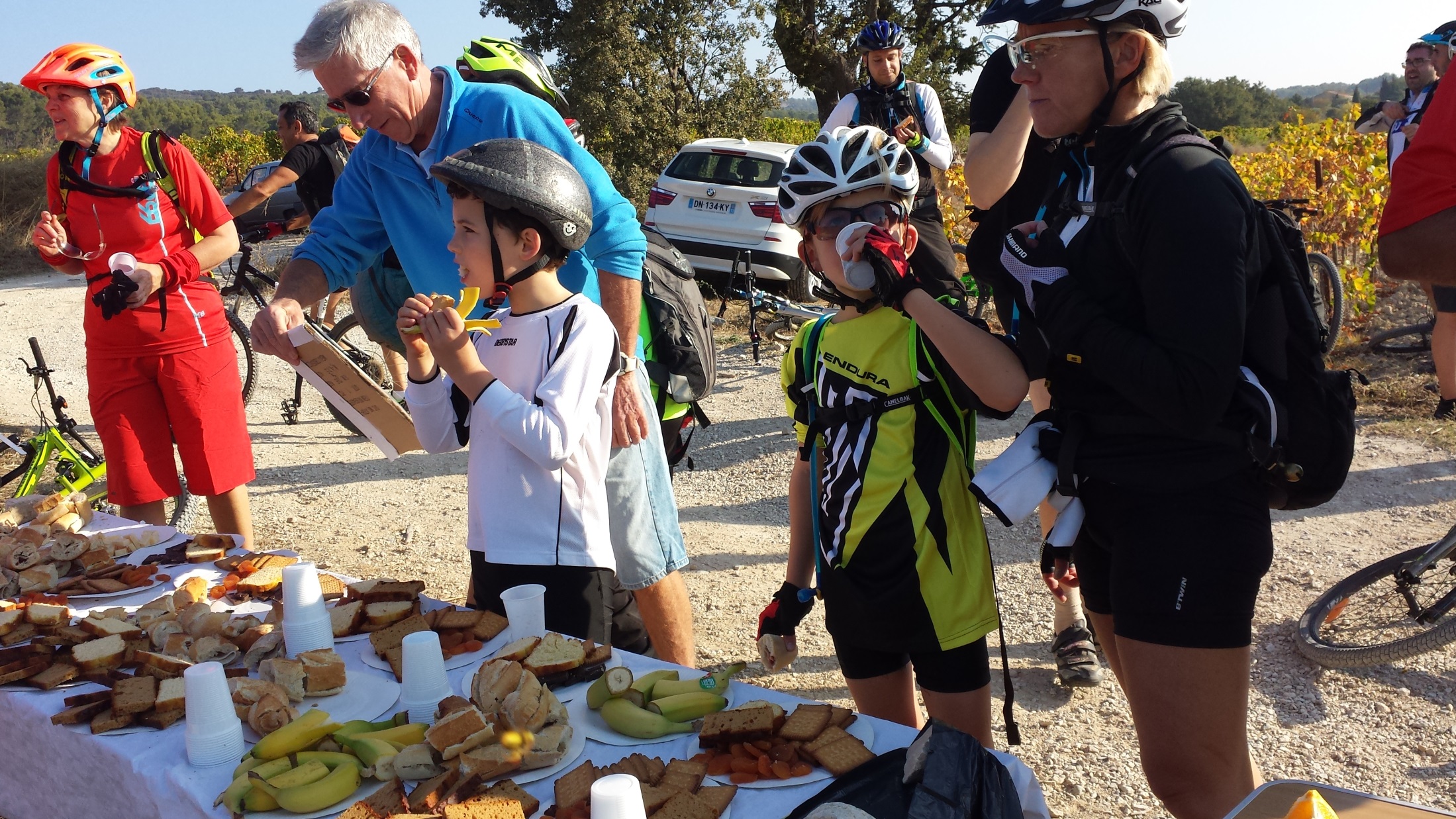 Samedi : Balisage et Intendance
Vérification du balisage
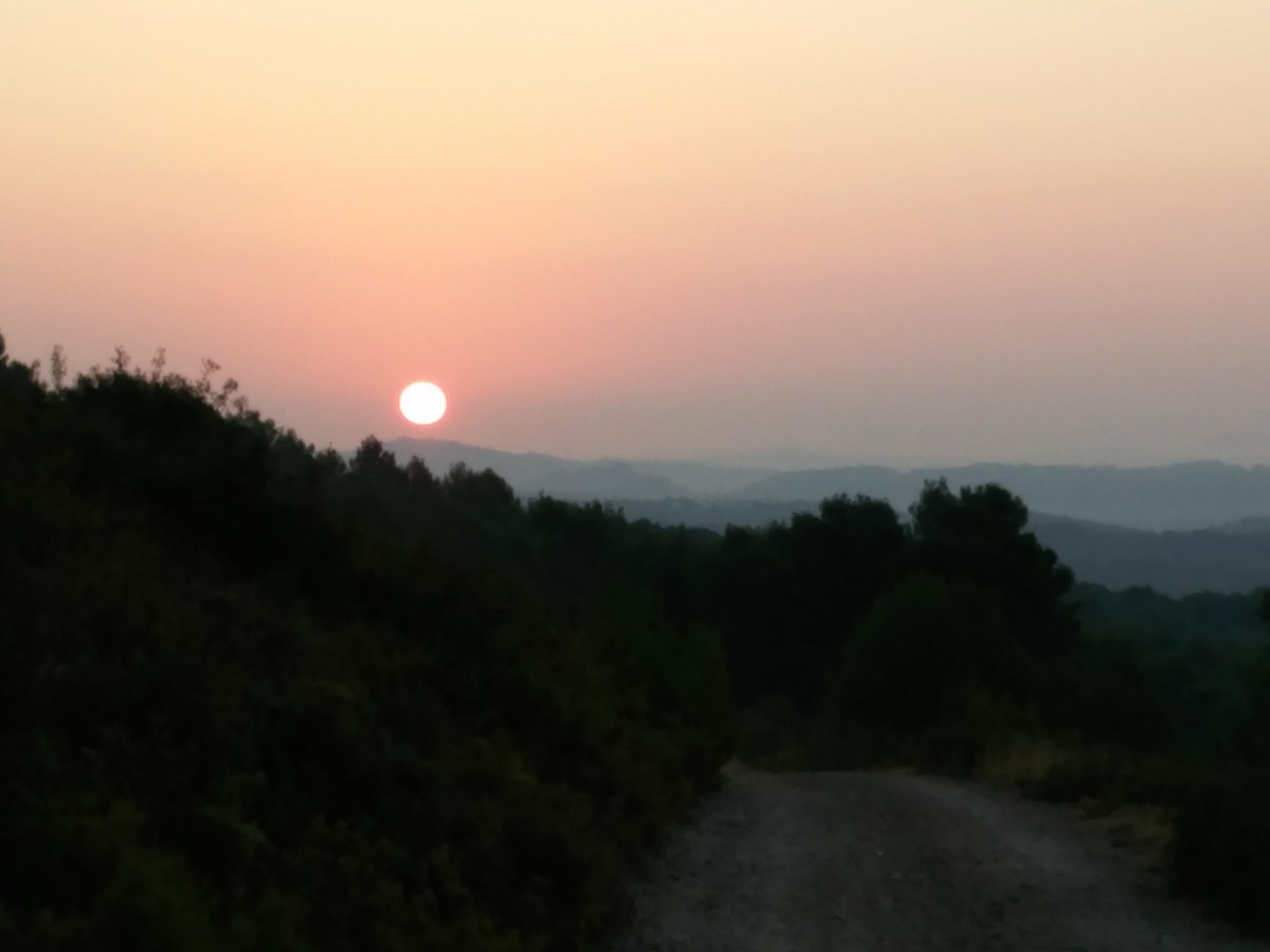 Dimanche -La Lambescaine 2017- Les faisans dorés ne sont pas encore levés mais les papys du CCL sont déjà au boulot
7h45-Le jour se lève
Le café est prêt
Les inscriptions sont en place
Les parcours sont affichés-la sécurité en place
Les ravitos sont installés
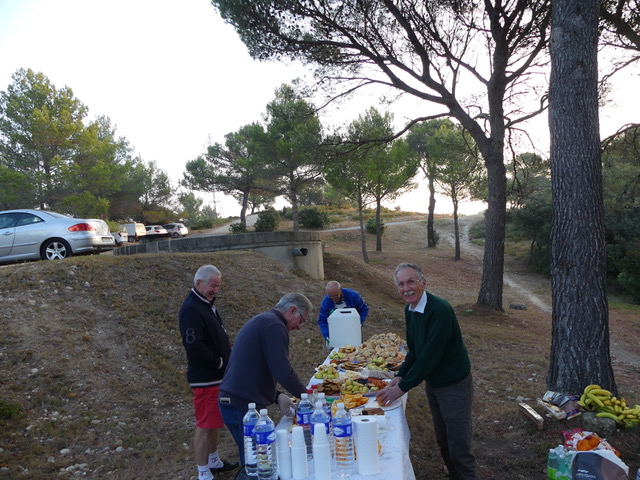 Des  participants nombreux
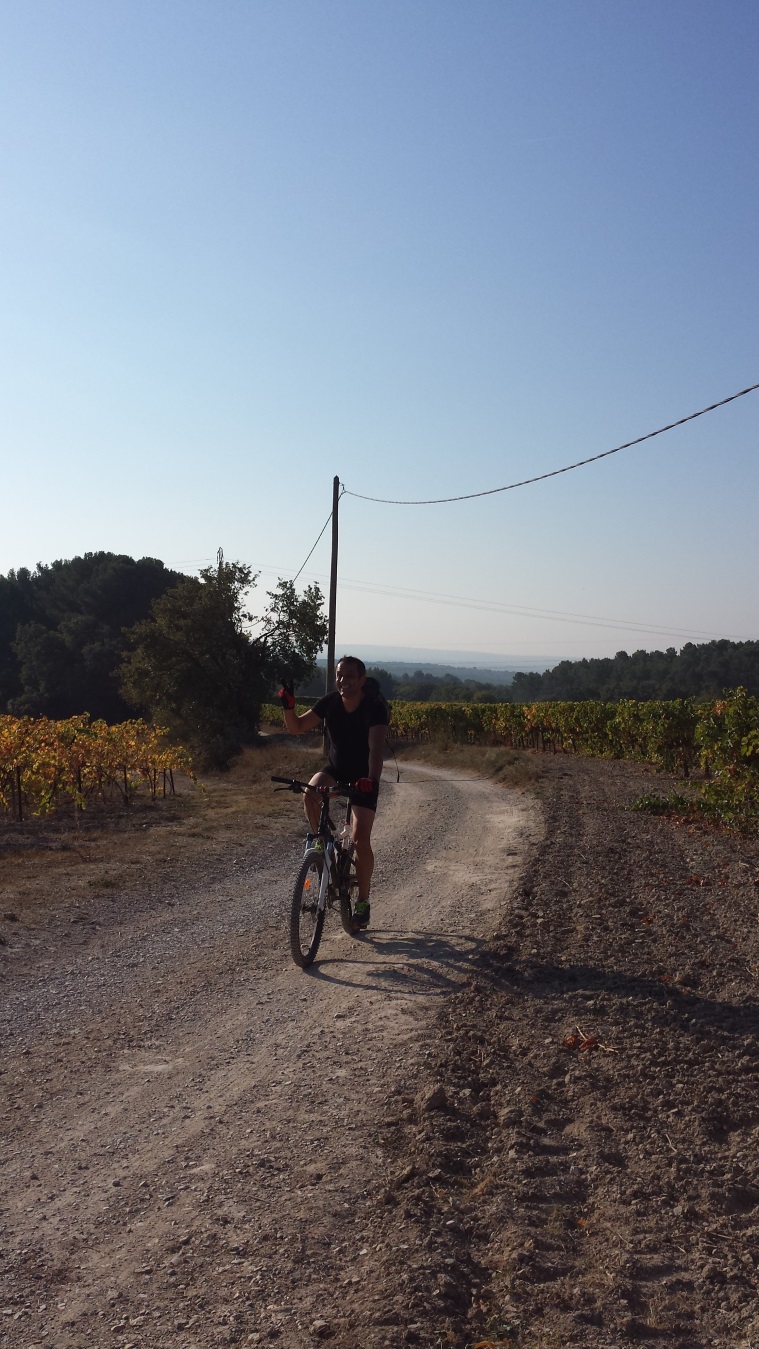 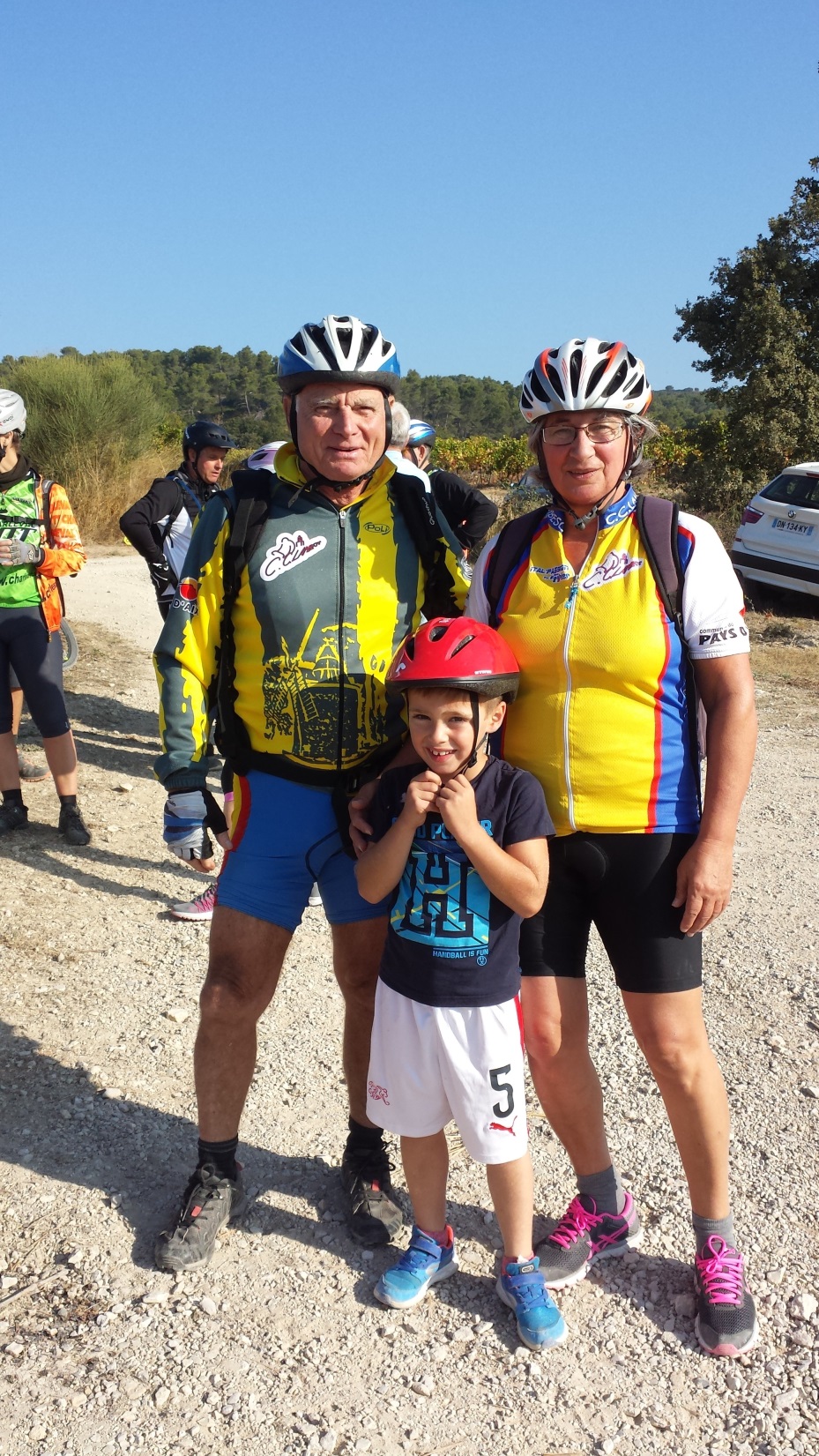 Un peu de réconfort
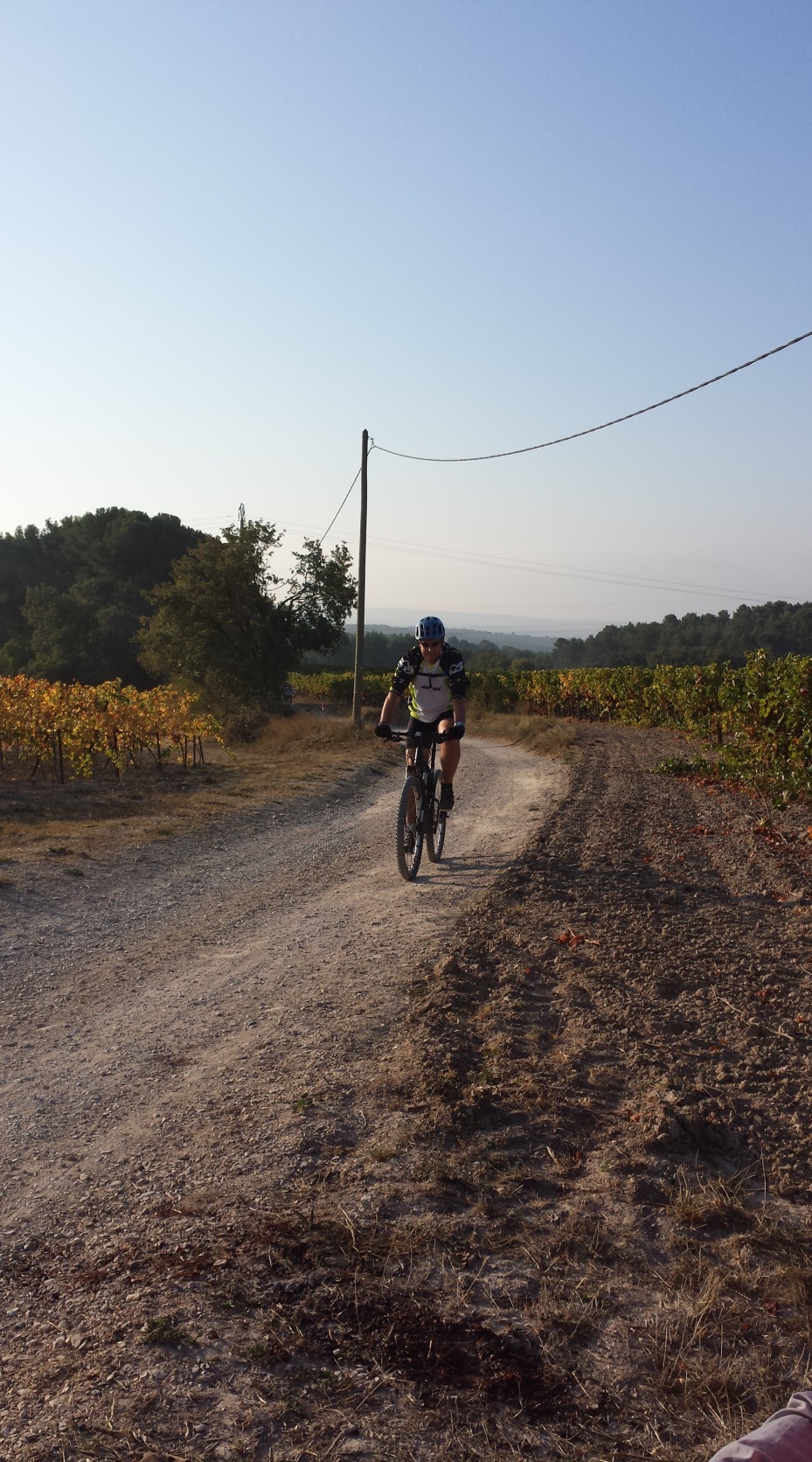 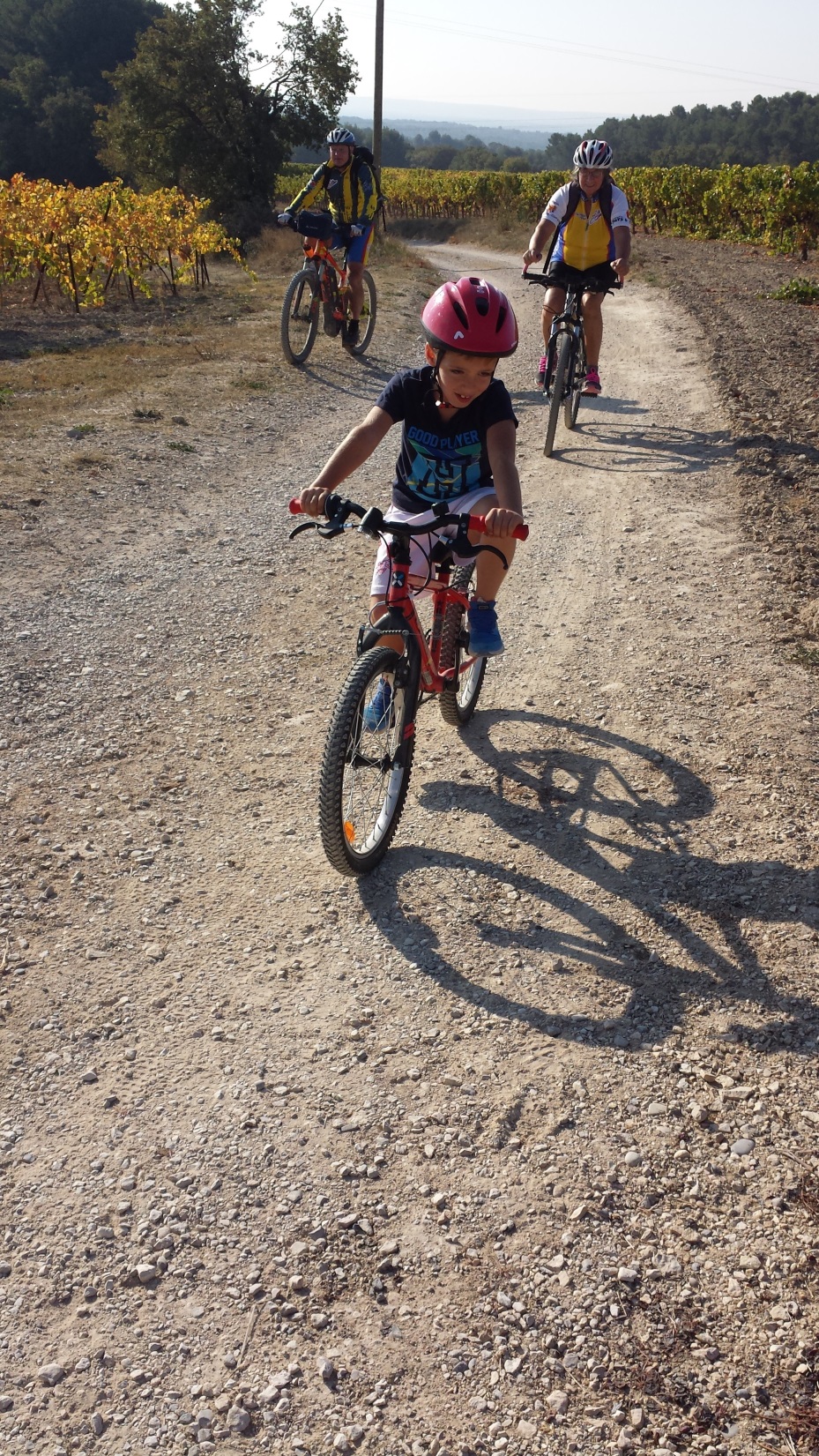 L’arrivée
Les grillades des chefs-Antoine-Pascal
La remise des Prix
La remise des Prix
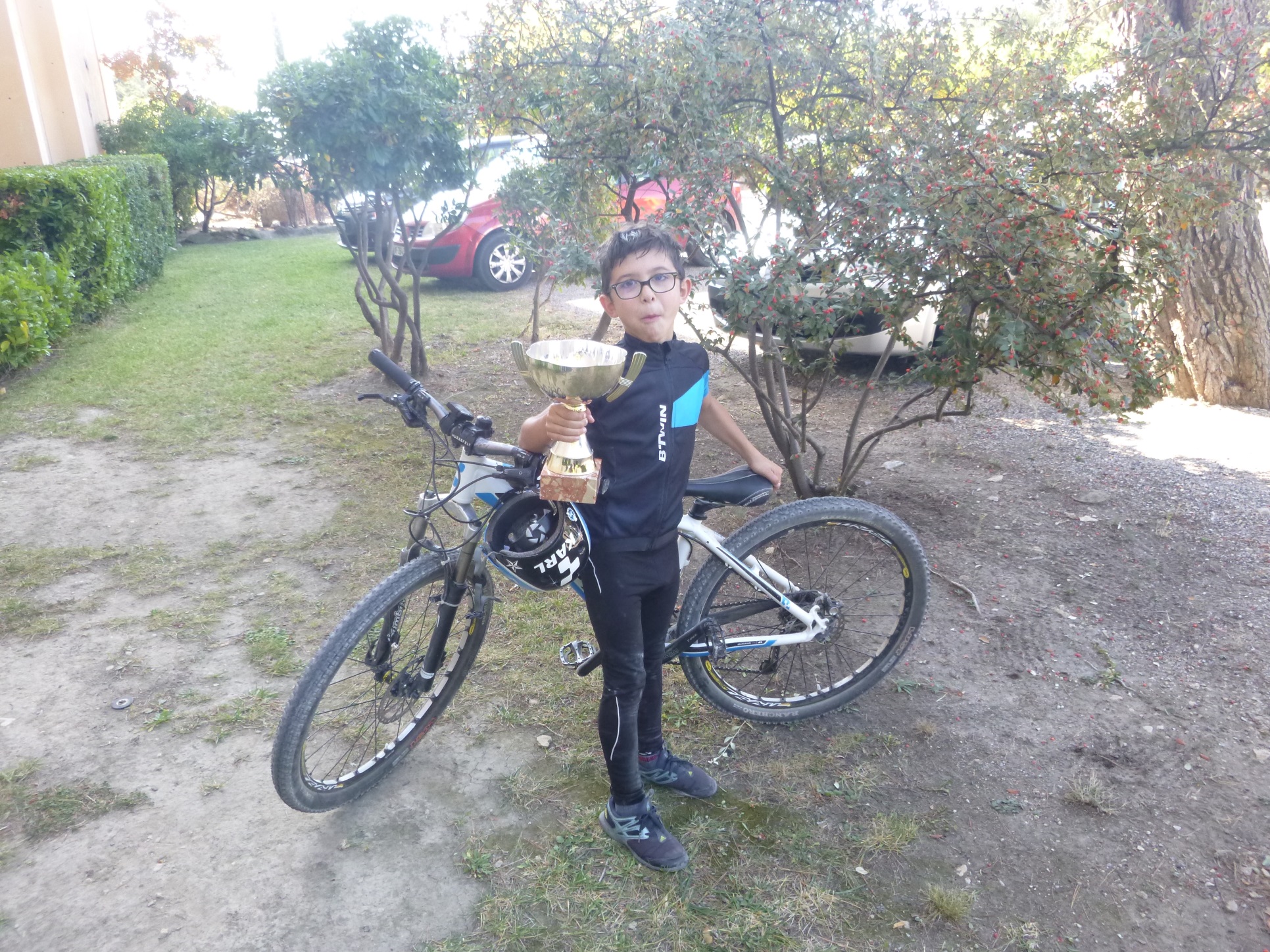 L’argent ne fait pas le bonheur!!!!!
Et une fin dans la joie et la bonne humeur
La Lambescaine 2017-16ème édition
Un gros travail d’organisation
Une bonne participation des adhérents
Un travail d’équipe : tracés, balisage, ravitaillements, inscriptions, sécurité, publicité accueil, guidage, vérification
Une aide de la Mairie, du Conseil Général ,du Crédit Agricole
512 participants très heureux de leur journée

Et Pour le CCL une grosse satisfaction morale mais aussi financière